โครงการสินเชื่อดอกเบี้ยต่ำเพื่อปรับเปลี่ยนเครื่องจักรและเพิ่มประสิทธิภาพการผลิต สำหรับผู้ประกอบกิจการ SMEs
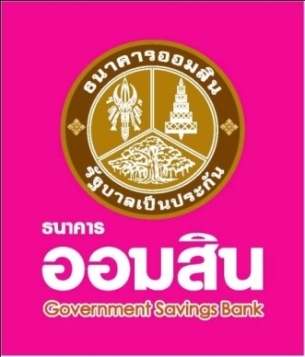 ให้สินเชื่ออัตราดอกเบี้ย= 4%
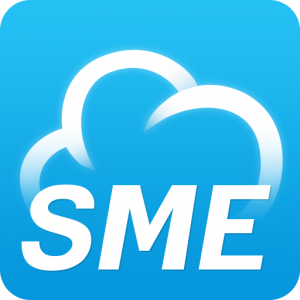 ให้สินเชื่ออัตราดอกเบี้ย= 0.1%
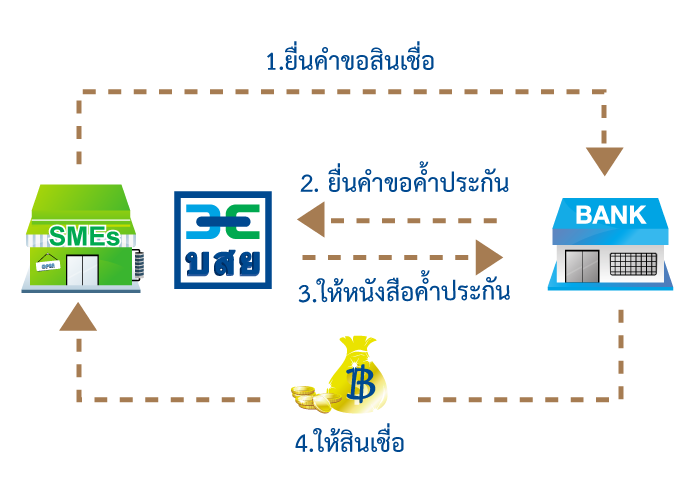 (ห้าม Refinance)
วงเงินโครงการ 30,000 ล้านบาท
ให้สินเชื่อระยะยาว (L/T) เพื่อการลงทุน หรือการต่อเติมเปลี่ยนแปลงขยายออก หรือทำให้ดีขึ้น ซึ่งทรัพย์สินที่เกี่ยวเนื่องกับกิจการ แต่ไม่ใช่เป็นการซ่อมแซมให้คงสภาพเดิม
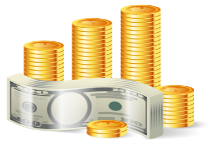 วัตถุประสงค์
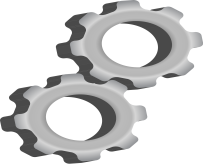 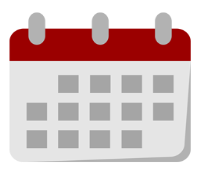 ระยะเวลาให้สินเชื่อไม่เกิน 7 ปี
รับคำขอสินเชื่อถึงวันที่ 31 ธ.ค. 59
หรือจนกว่าวงเงินจะถูกจัดสรรหมดแล้วแต่อย่างใดอย่างหนึ่งถึงก่อน
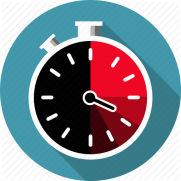 ผู้ประกอบกิจการ SMEs ตามนิยามของกระทรวงอุตสาหกรรม โดยเป็นนิติบุคคลจดทะเบียนในประเทศ ซึ่งมีบุคคลสัญชาติไทยถือหุ้นเกินกว่าร้อยละ 50 ของทุนจดทะเบียน
คุณสมบัติ
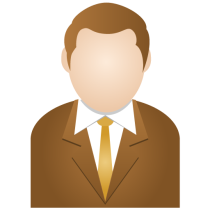 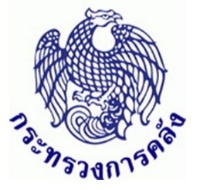 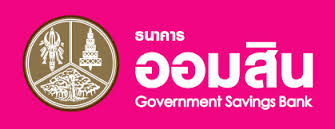